O κατακλυσμός του Νώε–Υποβρύχιο Ναυτίλος
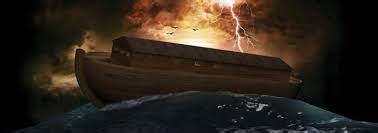 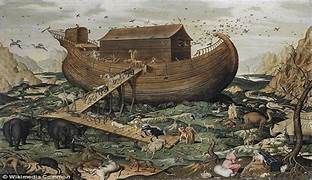 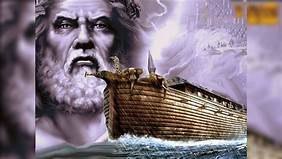 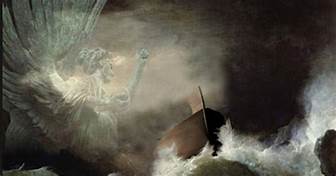 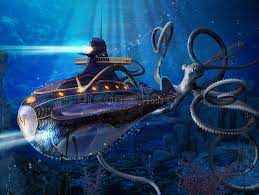 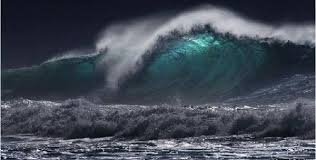 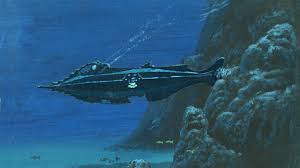 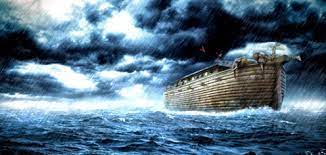 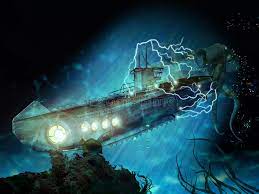 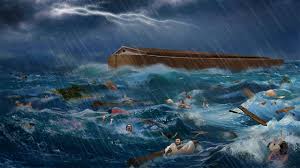 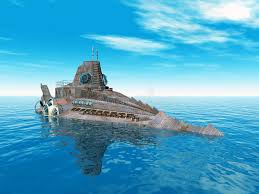 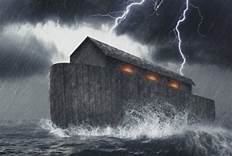